Particle Tracking in IR
Jin Wu, Yuan Zhang
方法
PDR1
X-Y
δ = 0.02, f = 62641
δ = 0.01, f = 96933
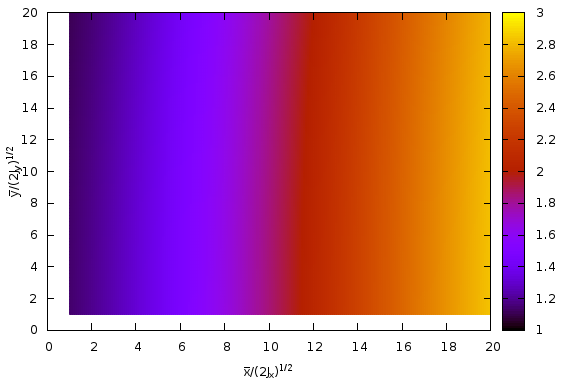 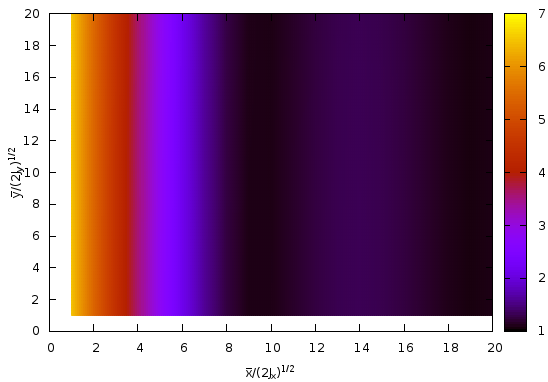 δ = 0.00, f = 62592
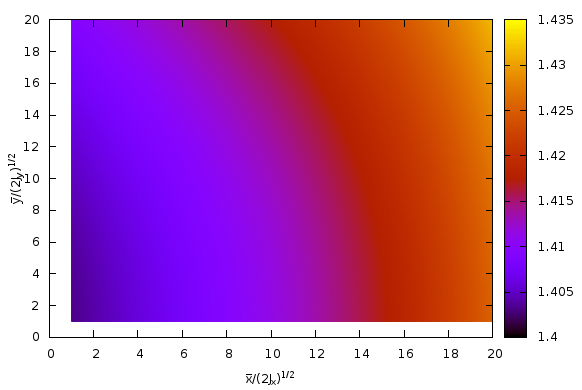 δ = -0.02, f = 90792223
δ = -0.01, f = 90126
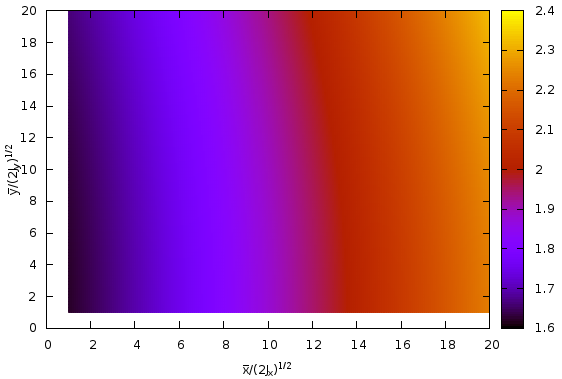 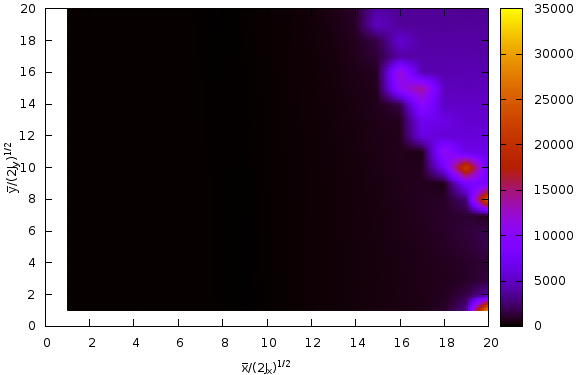 X-PY
δ = 0.02, f = 1654884
δ = 0.01, f = 300147
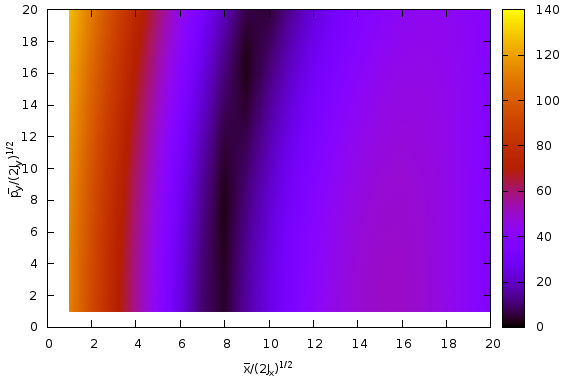 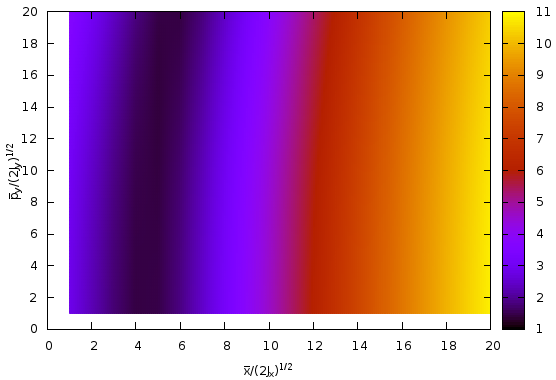 δ = 0.00, f = 44115
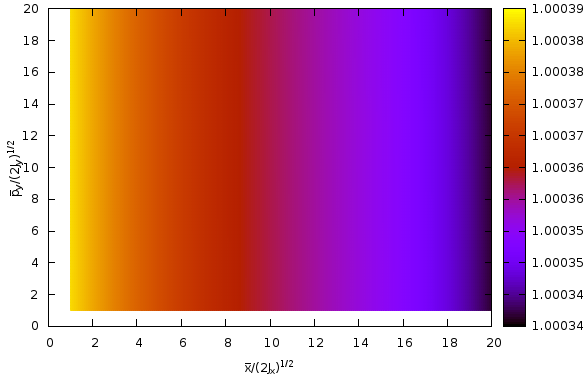 δ = -0.02, f = 1102620490
δ = -0.01, f = 439442
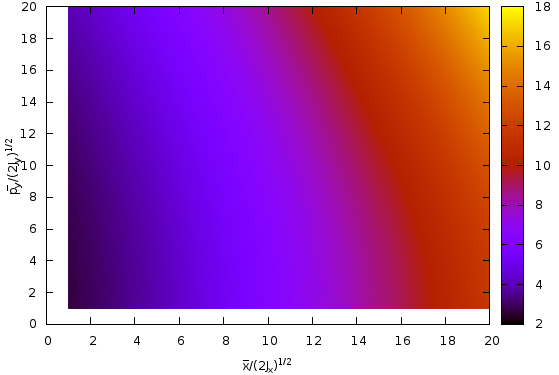 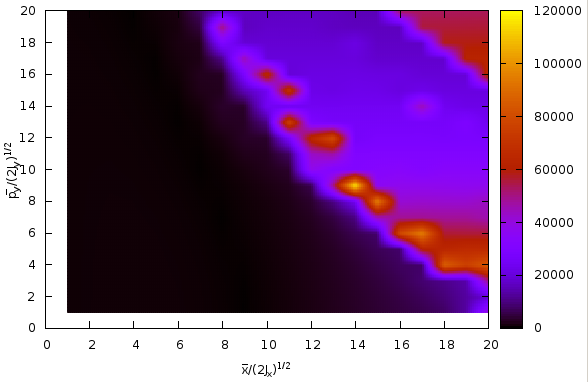 PX-Y
δ = 0.02, f = 421002
δ = 0.01, f = 138822
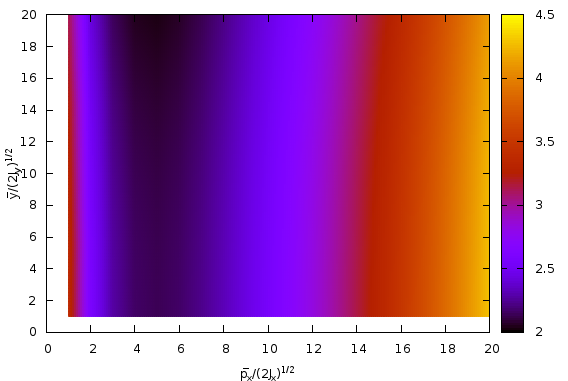 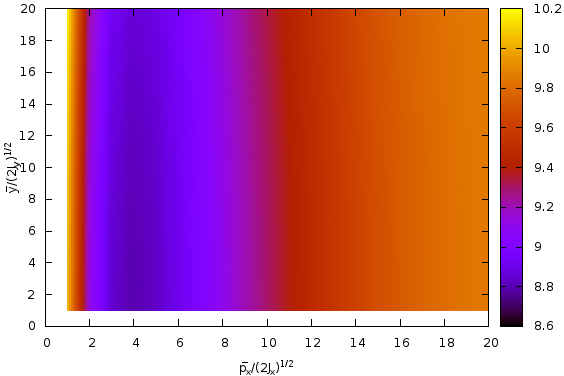 δ = 0.00, f = 48008
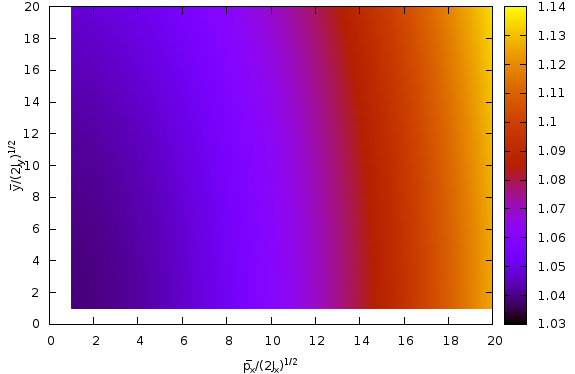 δ = -0.02, f = 2998517
δ = -0.01, f = 127079
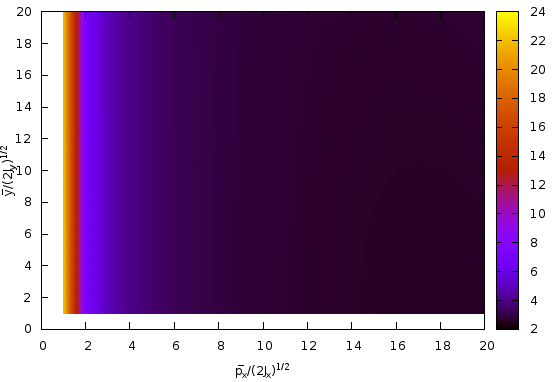 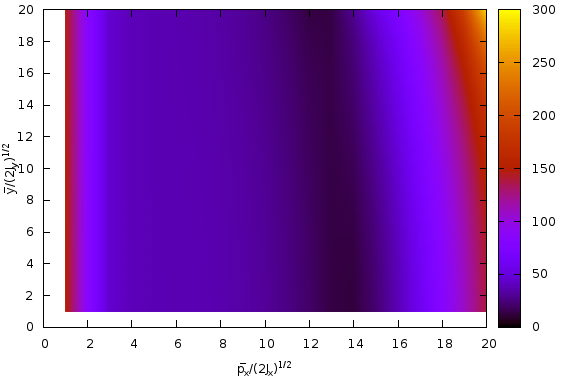 PX-PY
δ = 0.02, f = 7298440
δ = 0.01, f = 526221
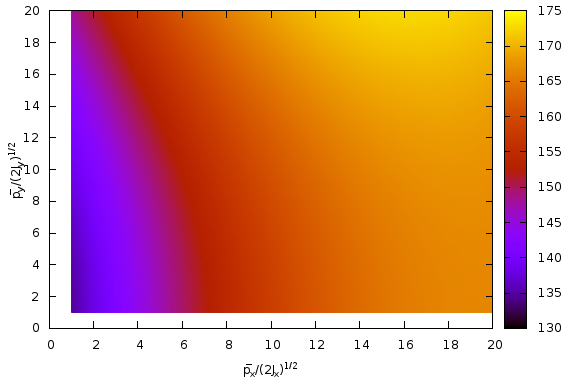 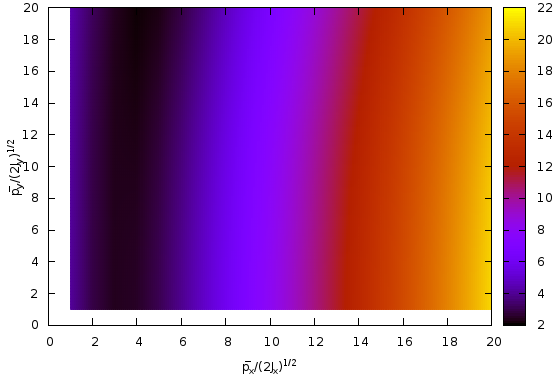 δ = 0.00, f = 15221
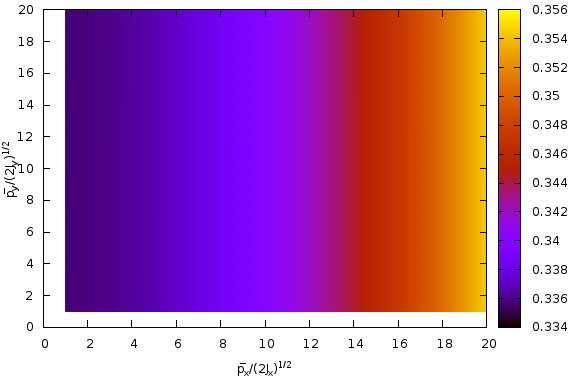 δ = -0.02, f = 613067913
δ = -0.01, f = 267799
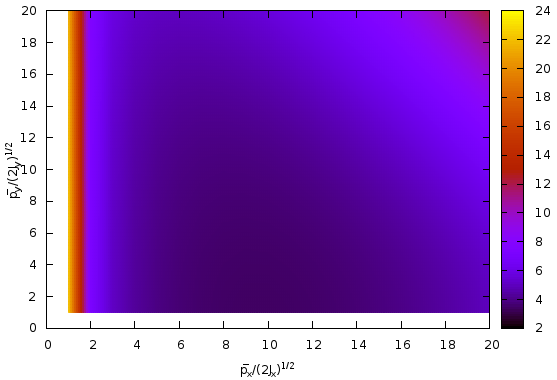 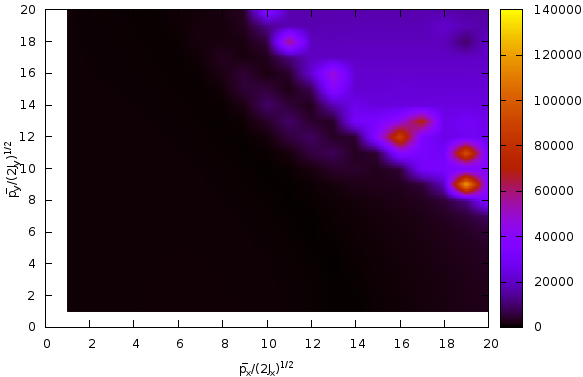 PDR2
X-Y
δ = 0.02, f = 63979
δ = 0.01, f = 63419
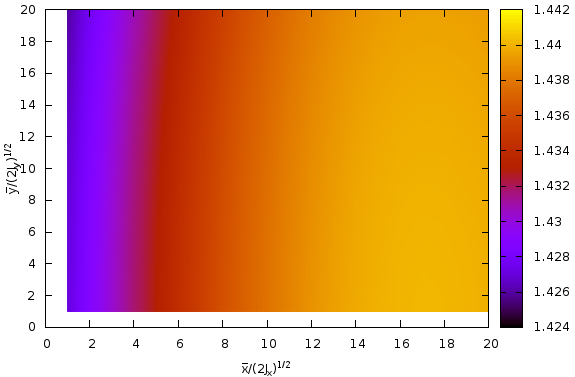 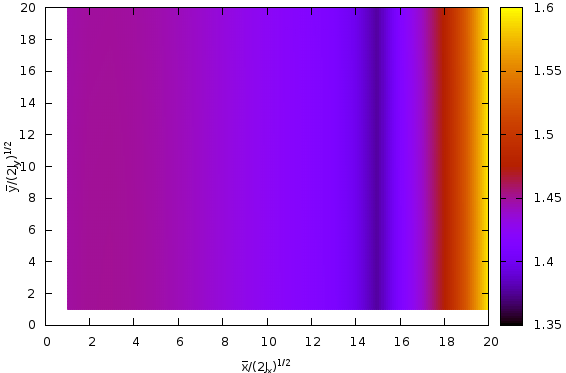 δ = 0.00, f = 62504
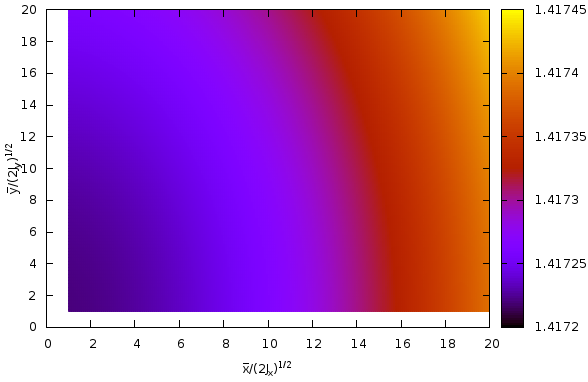 δ = -0.02, f = 281303
δ = -0.01, f = 63416
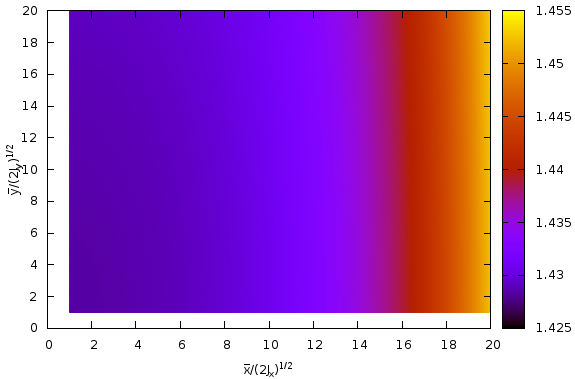 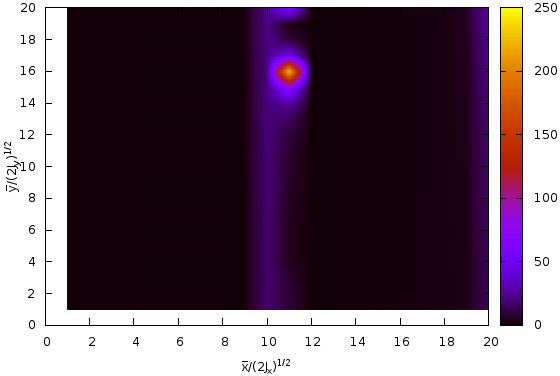 X-PY
δ = 0.02, f = 2458087
δ = 0.01, f = 773817
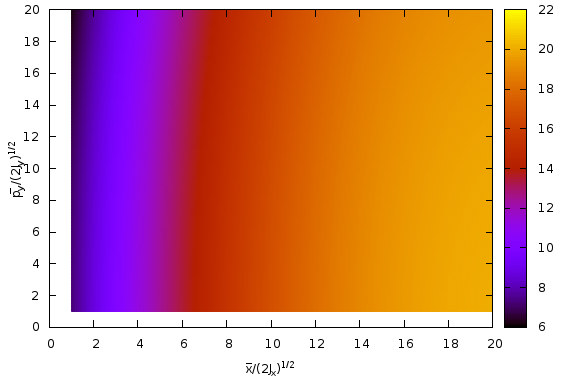 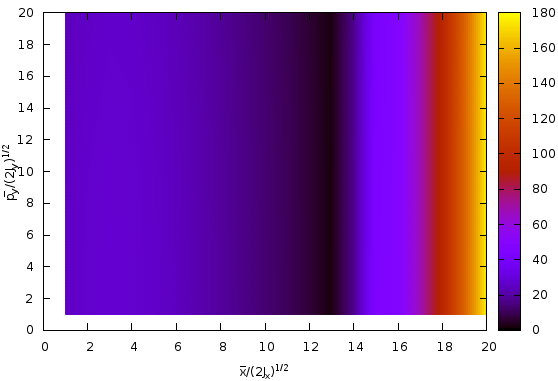 δ = 0.00, f = 88095
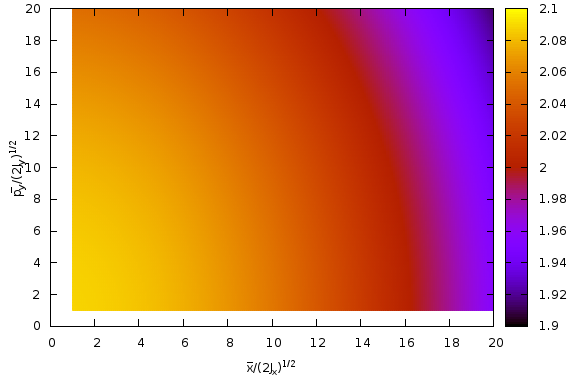 δ = -0.02, f = 127794527
δ = -0.01, f = 821697
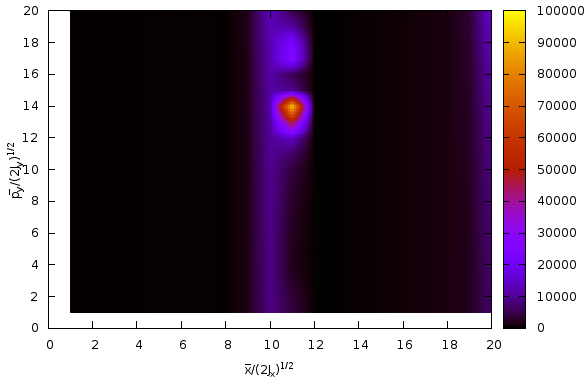 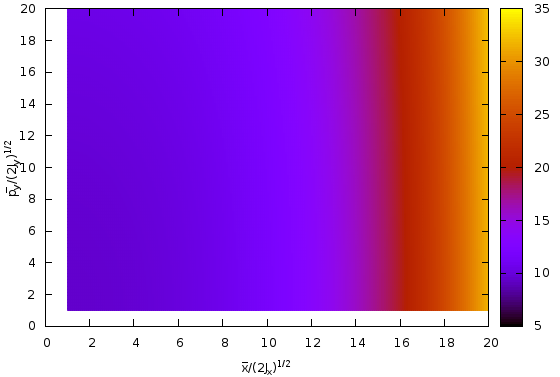 PX-Y
δ = 0.02, f = 460362
δ = 0.01, f = 52729
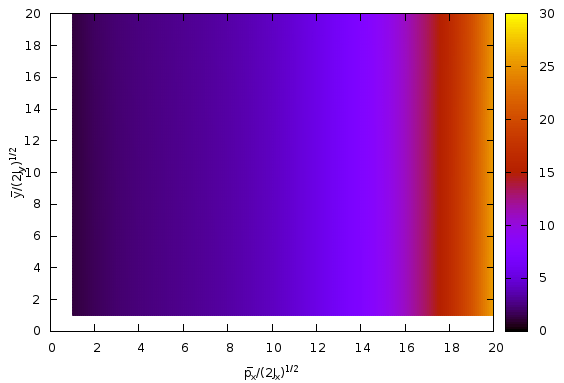 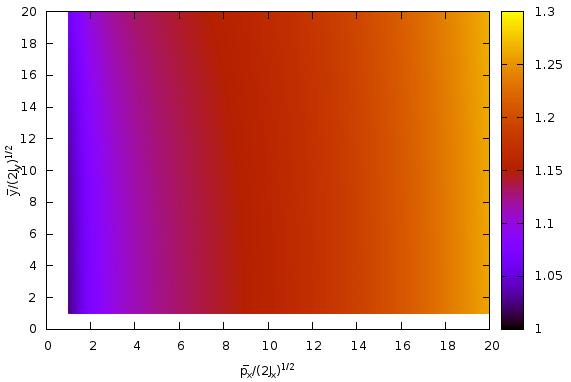 δ = 0.00, f = 66804
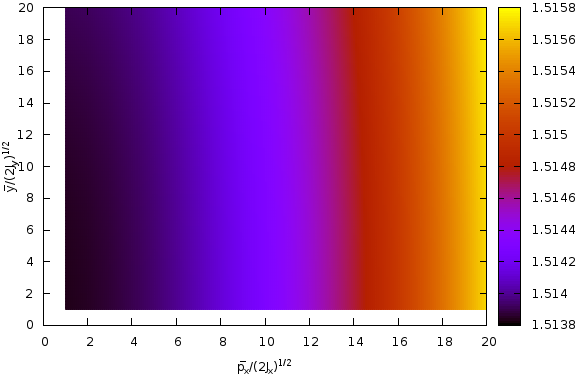 δ = -0.02, f = 26639270
δ = -0.01, f = 669938
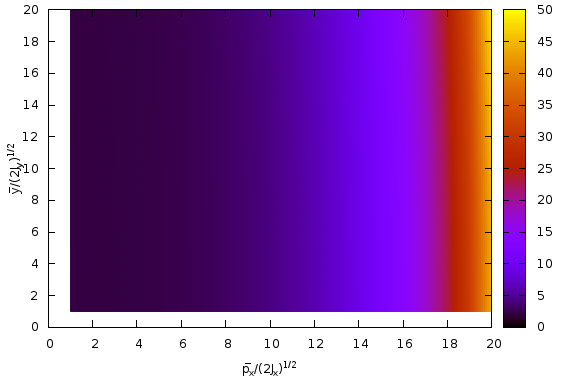 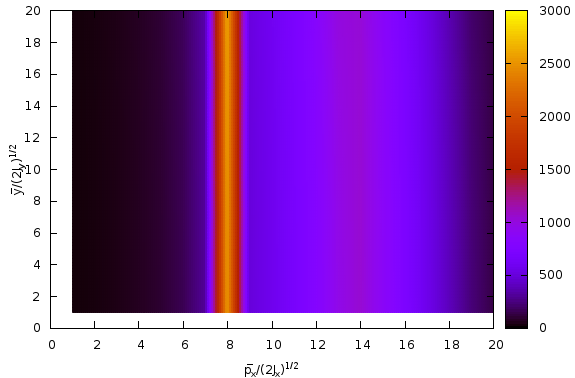 PX-PY
δ = 0.02, f = 1194797
δ = 0.01, f = 122172
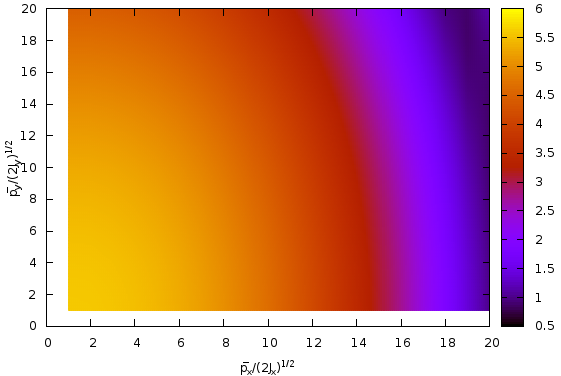 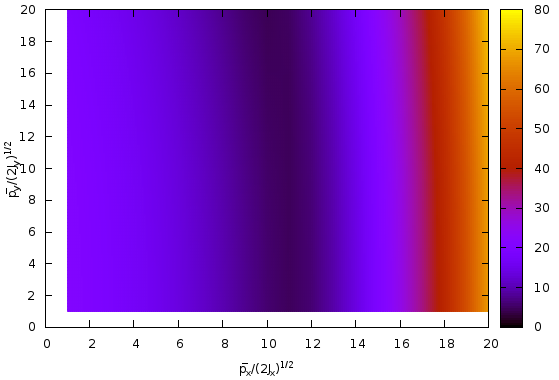 δ = 0.00, f = 90707
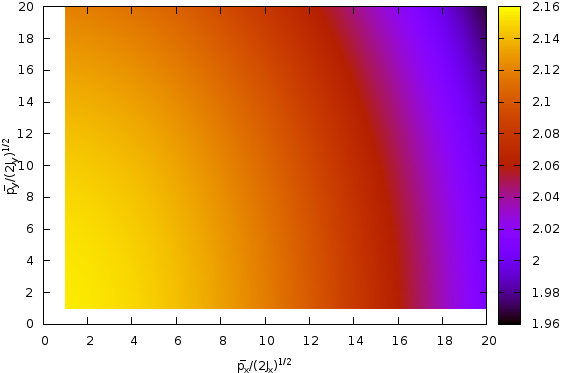 δ = -0.02, f = 42431233
δ = -0.01, f = 4084358
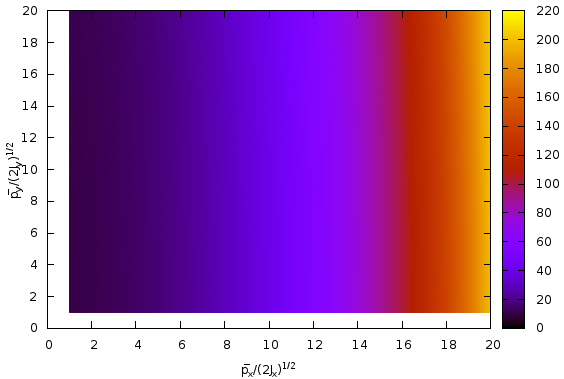 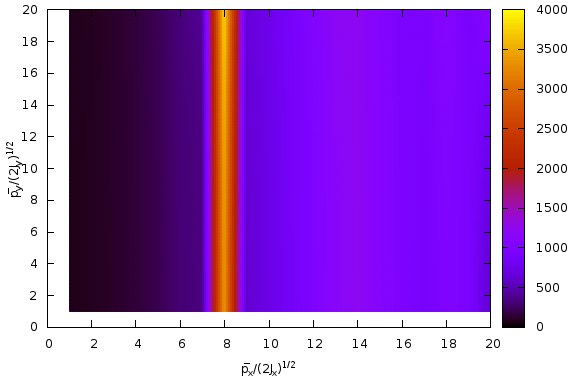 函数f值对比
PDR1
PDR2
孔径的结果
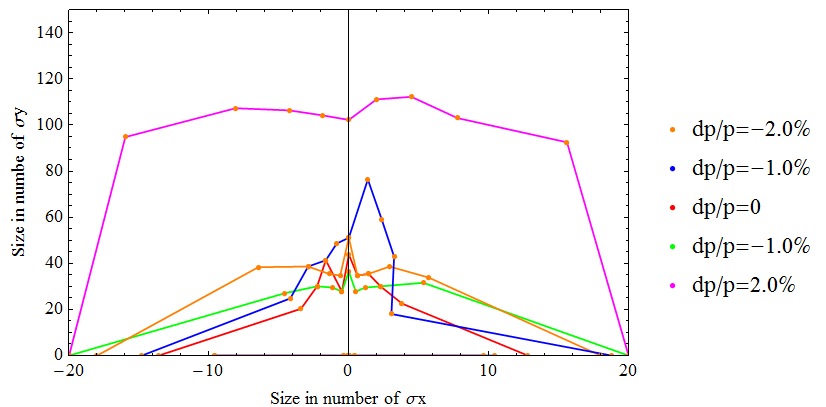 ？
需要寻找一个目标：能够把每个dp下的四种初始条件结合起来（最好和孔径的结果能够相关联）
PDR1
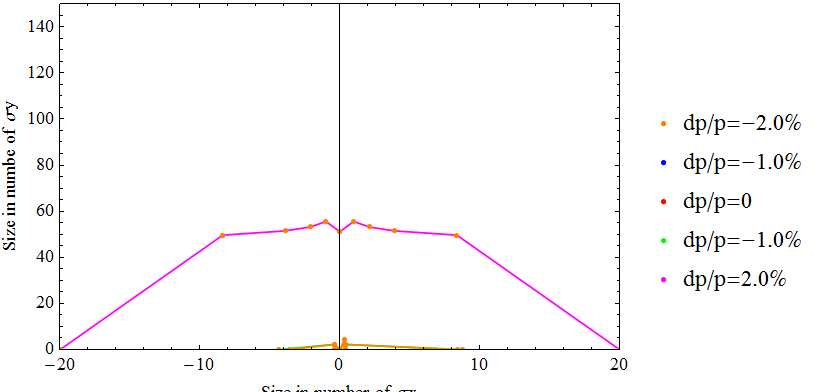 PDR2